Preview of FSU’s Next Comprehensive Campaign

Marla Vickers, ’00, MBA, CFREVice President of University Advancement
FY24 Fundraising Totals (as of 3/29/24)
[Speaker Notes: Fundraising Numbers as of 3/29/24

Likelihood Percentages to close FY24
100% likelihood - $2,496,377.89
80% Likelihood - $29,476,447.30
60% Likelihood - $48,304,500.00
40% Likelihood - $12,525,500.00
20% Likelihood - $13,395,000.00
Total - 	    $106,277,825.19]
Comprehensive Campaign
Comprehensive Campaign  = One university-wide campaign, encompassing fundraising priorities across all of FSU’s colleges, schools and units + athletics
 
Academics, Seminole Boosters and The Ringling are unified and coordinated in their approach  

We work as one Advancement team to achieve FSU’s campaign fundraising and engagement goal!
Campaign Timeline
2025
2024
2029
2030
2031
2026
2027
2028
2032
J | F | M | A | M | J | J | A | S | O | N | D
J | F | M | A | M | J | J | A | S | O | N | D
Community Phase 07/01/2028–06/30/2032
Volunteer Training Modules for Community Phase
Leadership Giving “Silent” Phase 7/1/2024–6/30/2028
Inclusive of campaign reach-backs of $50K+ from 7/1/2018-6/30/2024 (FY19-FY24)
Campaign Community EngagementRegional Community Celebrations, Volunteer Cabinet, etc.
Leadership Briefings & Feasibility Study 03/01/2024–05/31/2024
FSU “Comes to You”Presidential Gatherings, In-State and Regional Events
Public  Launch Celebration
Closing CampaignCelebration
Launch of 
Campaign Planning Taskforce
Volunteer Trainings DevelopedCabinet Trainings Begin
Volunteer TrainingsPre-Launch Celebration
Announce current fundraising totals after the Leadership Giving “Silent” Phase.
Campaign Planning
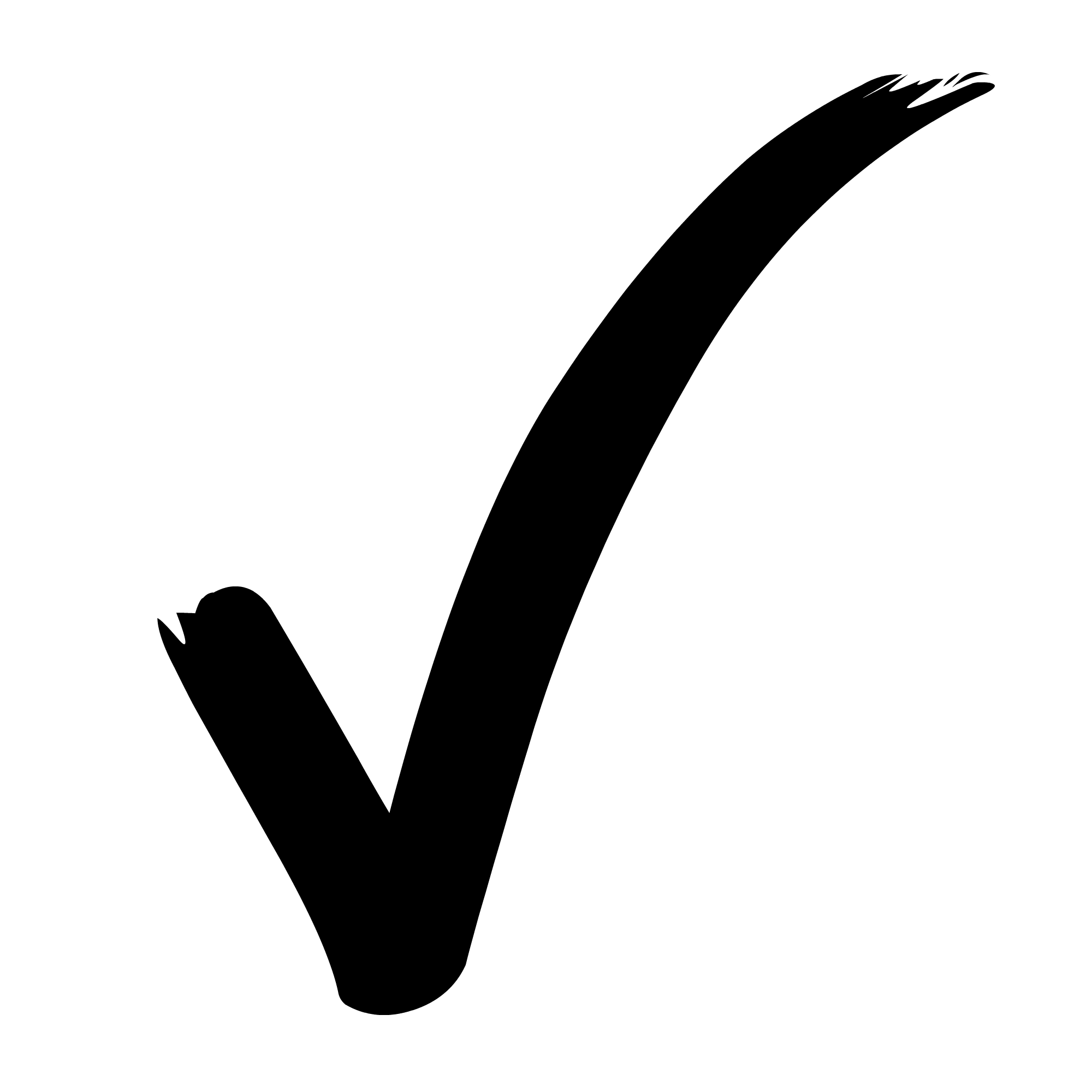 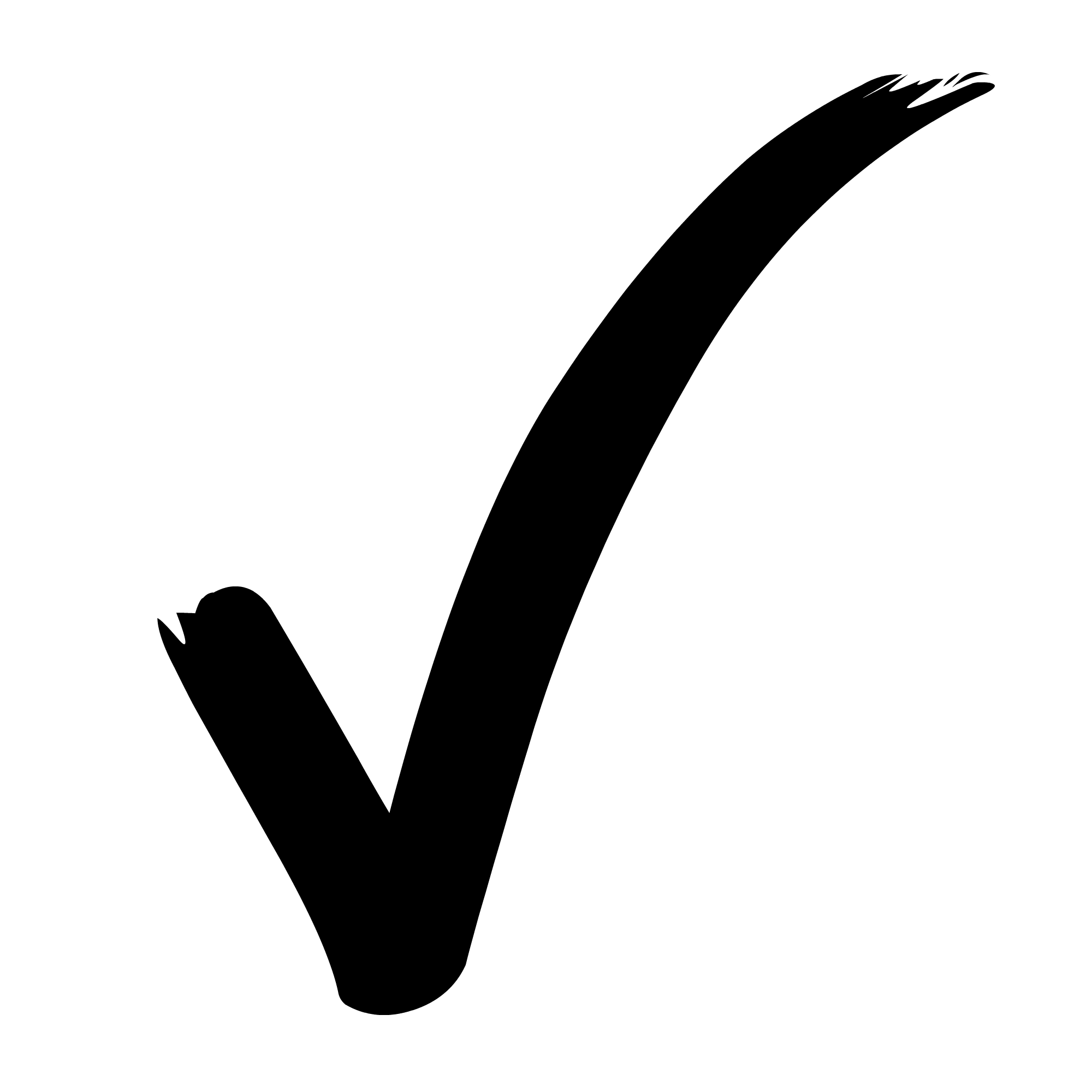 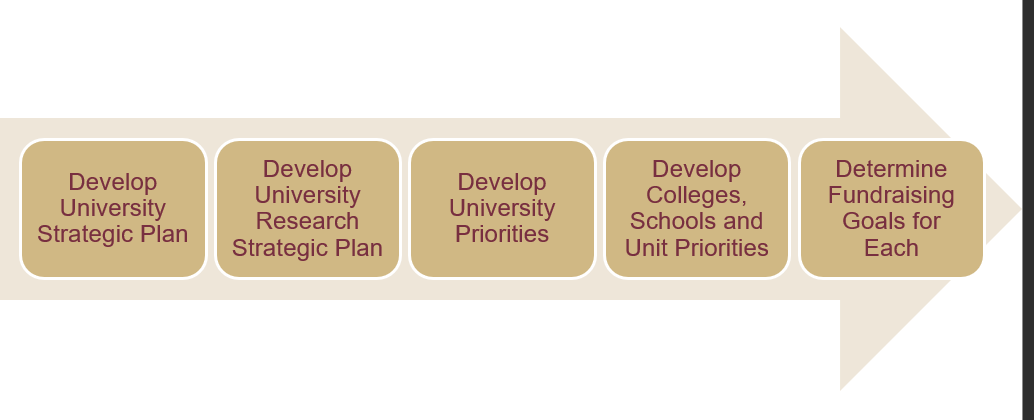 Campaign Priority-Setting
College of Communication and Information
College of Education, Health and Human Sciences
FAMU-FSU College of Engineering
College of Fine Arts
University Libraries
College of Arts and Sciences
College of Business
College of Criminology and Criminal Justice
Dedman College of Hospitality
The Graduate School
College of Nursing
College of Law
College of Music
College of Social Sciences & Public Policy
Jim Moran College of Entrepreneurship
College of Medicine
College of Motion Picture Arts
Division of Undergraduate Studies
College of Social Work
Opening Nights
Panama City Campus
The John and Mable Ringling Museum of Art
Division of Student Affairs
Athletics
Alumni Engagement Positions
5 alumni engagement positions embedded in the colleges/schools/units
College of Social Work
Division of Undergraduate Studies
College of Engineering
College of Education, Health, and Human Sciences
Music

2 more alumni engagement positions to post and hire
College of Fine Arts
College of Nursing

With these positions, we’re standardizing and operationalizing CASE best practices for alumni engagement and alumni engagement metrics.
Alumni Engagement
Philanthropic
	Financial support that is meaningful to the donor and supports the institution’s mission and goals.

Experiential
	Meaningful experiences that inspire alumni, are valued by the institution, promote its mission, 	celebrate its achievement, and strengthen reputation.

Volunteer
	Formally defined and rewarding volunteer roles that are endorsed by and valued by the institution.

Communication
	Interactive, meaningful and informative communication that supports the institution’s mission, 	strategic goals, and reputation.
Campaign Next Steps
April 2024 – June 2024
Finalization of University Priorities Finalization of Campaign Case StatementConduct Campaign Feasibility StudyLeadership Briefings with President McCullough1:1 Donor Conversations with Huron (formerly GG+A)Broad-based Online Donor Survey with HuronAnnounce Campaign Planning Taskforce
What can YOU do?
Champion the campaign university priorities and your area’s campaign fundraising priorities  
Identify key faculty within your college that can represent your area on the road to promote the campaign  
Integrate your area’s campaign fundraising priorities into your area’s omnichannel messaging
Encourage faculty and staff giving within your college
Questions? 
Thank You